Character Menu
Ignite your mind
How to write good characters
Characterization 101: How to Create Memorable Characters
Character Development
How to Build a Character
Character Questionnaires
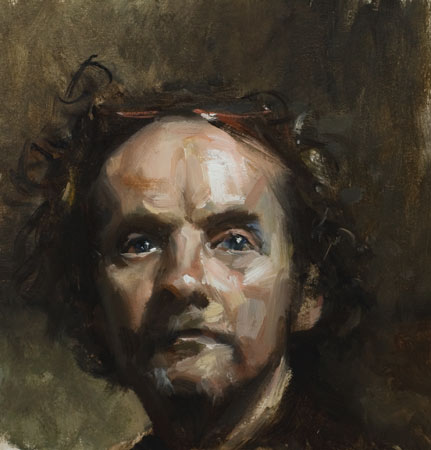 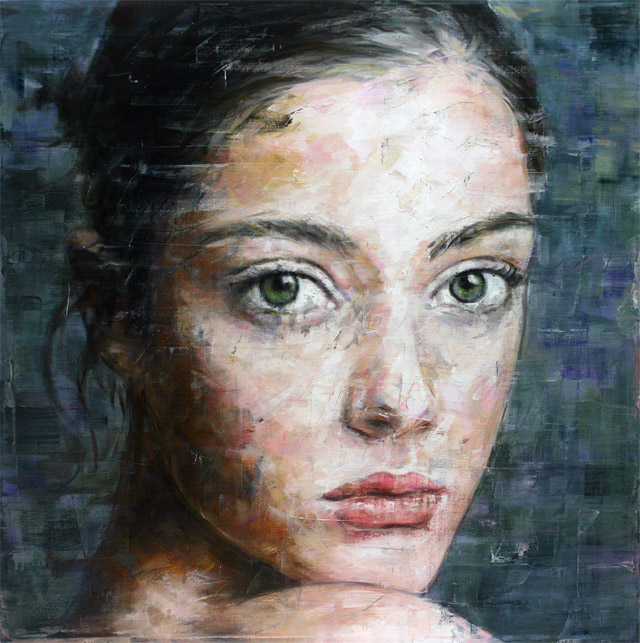 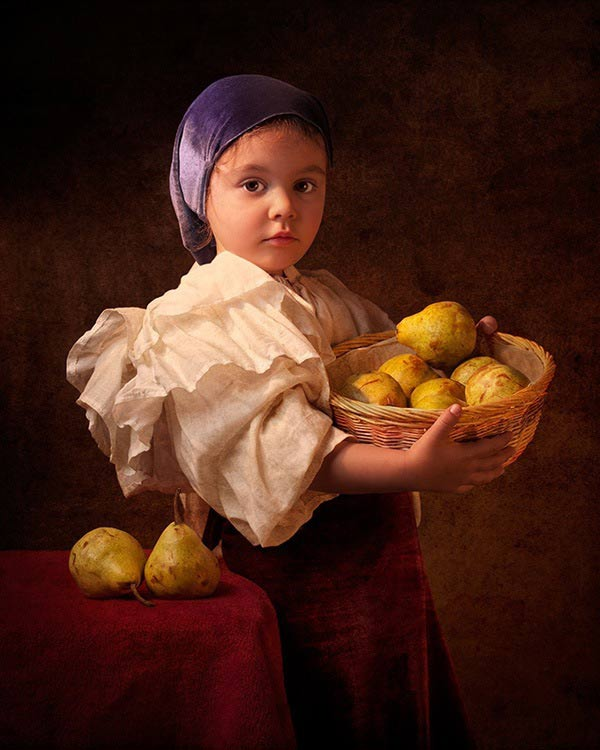 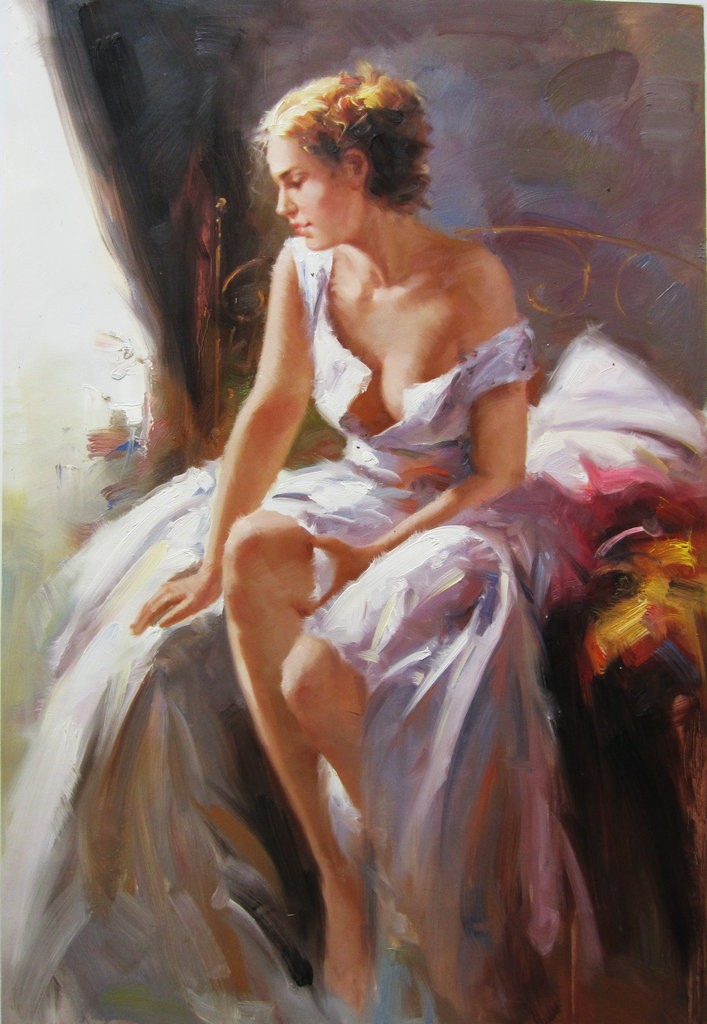 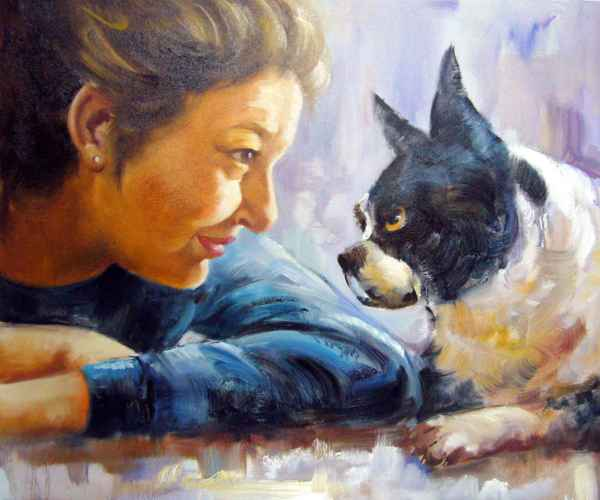 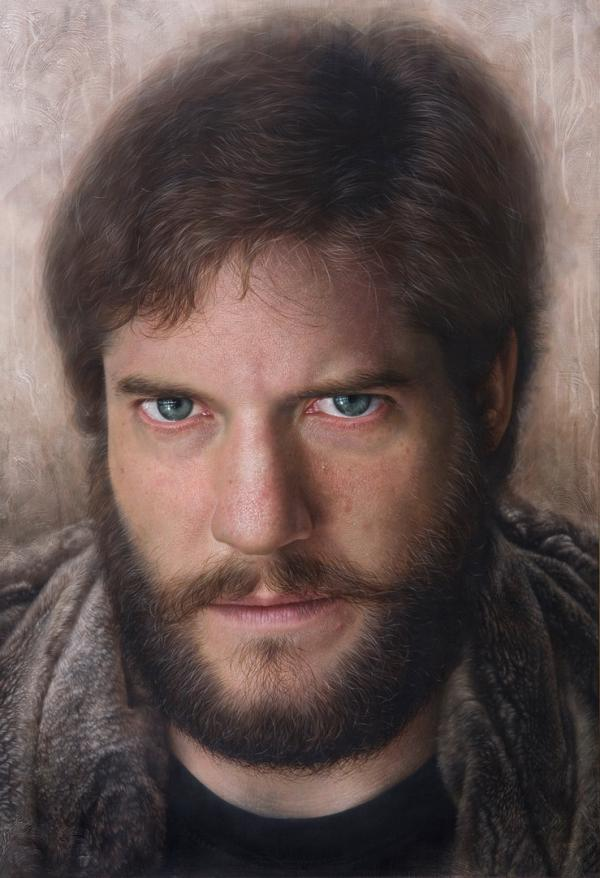 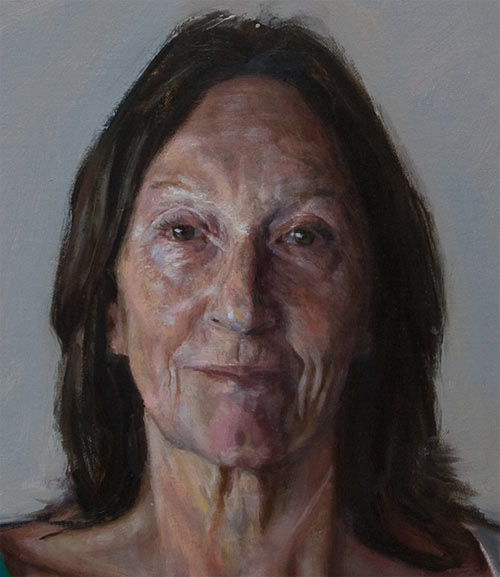 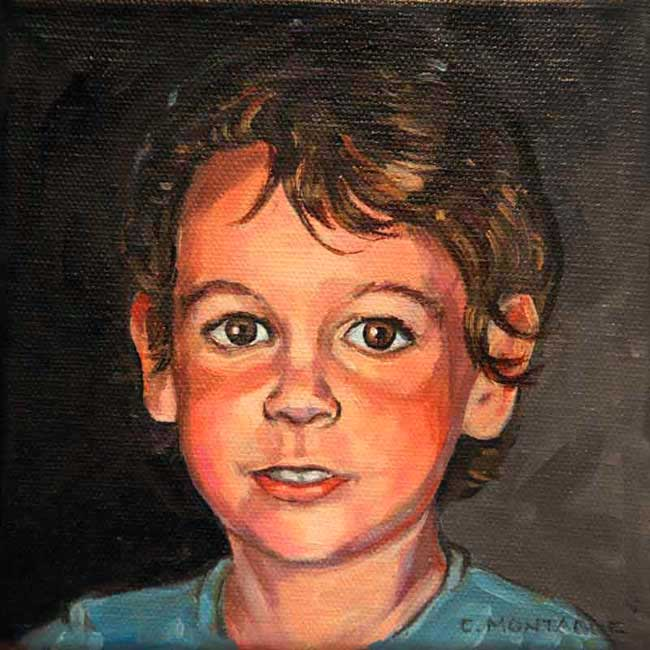 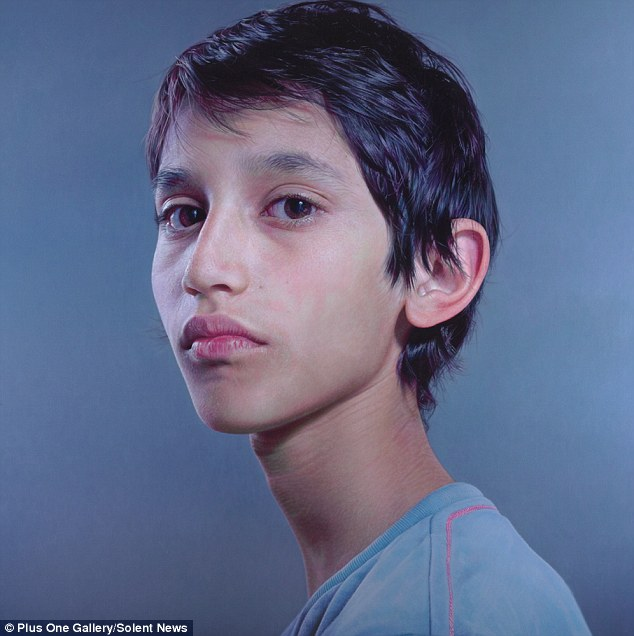 Return to Start